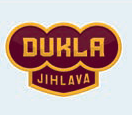 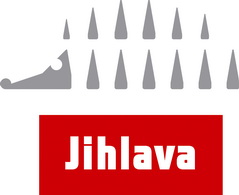 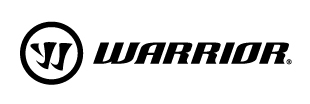 TURNAJ O POHÁR PRIMÁTORA STATUTÁRNÍHO MĚSTA JIHLAVY
FINÁLOVÝ TURNAJ SÉRIE O POHÁR MARTINA ERATA (r. 2009)

Propozice:Termín:		29.03. – 30.03.2019Pořadatel:                   Dukla Jihlava – mládež,z.s.Organizátoři:	Petr Lexa            mob: 602 778 985         email: lexa@lexa-kruzik.cz
Jiří Cihlář            mob:  607 952 278        email: j.cihlar@seznam.cz                Pravidla: hraje se podle pravidel LH, soutěžního řádu a propozic turnajeStartující: Hráči narození 2009 a mladší.Pro kontrolu , ať má každý tým s sebou registrace hráčů. V případě , že by byla zjištěno takové provinění proti pravidlům, bude přistižený tým diskvalifikován , bez nároků vrácení startovného.Podmínky účasti: Vedoucí družstev zašlou týden před turnajem (do 22.3.2019) na e-mail:                     lexa@lexa-kruzik.cz 
seznam hráčů s čísly dresů (max .15+2).
Každé družstvo musí mít k dispozici dvě sady dresů odlišné barvy - světlé a tmavé.Volbu dresů má mužstvo uvedené v zápise jako domácí.
DOPORUČENÍ: chrániče na brusle
 Startovné:		7000,- Kč / tým Startovné prosíme zaplatit na účet 19-8912080257/0100 ( do poznámky: název klubu a turnaj Primátor) nebo na místě organizátorům.
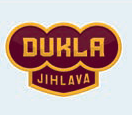 Systém turnaje:
Ve skupinách každý s každým 2 X 20 min čistého času, každá polovina je nové utkání.
Nadstavba – play – off, celkové skore, v případě remízy 3 nájezdy na každé straně. 
Přestávky minimální, úprava ledové plochy po každém utkání.
Rozbruslení 2 min bez kotoučů! 
Není povoleno použití oddechových časů.
O konečném pořadí v rozhoduje:A.    počet bodů (vítězství 3 body, remiza 1 bod, prohra 0 bodů)B.    při rovnosti bodů dvou mužstev: 		   I.  vzájemná utkání	  II.  brankový rozdíl ze všech utkání	 III.  větší počet vstřelených branek ze všech utkání
	 IV.  menší počet celkových trestů v turnaji/součet TSC.    minitabulka – skóre ze vzájemných utkáníD.    los 

Tresty: 
Po faulu následuje vyloučení na 1 minutu. Při udělení trestu do konce utkání, nesmí uvedený hráč nastoupit v dalším utkání. Protesty:
Žádné protesty nejsou povoleny. Organizátoři budou posuzovat veškeré logické stížnost nebo připomínky, pokud jsou předkládány profesionálním způsobem.Hodnocení a ceny turnaje:
Po zkončení turnaje bude vyhlášen nejlepší hráč  každého týmu.       1.místo  	PUTOVNÍ POHÁR PRIMÁTORA STATUTÁRNÍHO MĚSTA JIHLAVY1.-3.místo	pohár,medaile,diplom4.-10.místo	diplom
Účastníci:

Dukla Jihlava-žlutá, Dukla Jihlava-červená, Technika Brno, HC Kometa Brno, Dinosauři-výběr Martina Erata, Piráti Chomutov, BK Havlíčkův Brod, 
Moutfield Hradec Králové

Stravování:

Oběd (sobota) bude zajištěn na zimním stadionu. 

Cena stravování:

Oběd: Pro hráče a realizační tým v ceně startovného (polévka, hlavní jídlo, pití)
(cena obědu 100 Kč/os. oběd pouze v sobotu) V kabinách bude hráčům k dispozici pití, ovoce, sladké.

Počty jídel je potřeba objednat nejpozději do 22.3.2019 organizátorů turnaje na email:  lexa@lexa-kruzik.cz
V případě, že do uvedeného termínu neobdržíme objednávku, bereme, že si klub zařídil stravování samostatně.

Ubytování:

Každý tým si může zajistit na uvedených kontaktech (nebo jiných) dle potřeb týmu např:

Penzion Dena: http://www.penzion-dena.cz
Mahlerův penzion: http://www.mahleruvpenzion.cz/
Hotel  Villa Eden:  https://villa-eden.cz/ 
Penzion Atlet:  http://www.penzion-jihlava.cz/
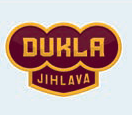